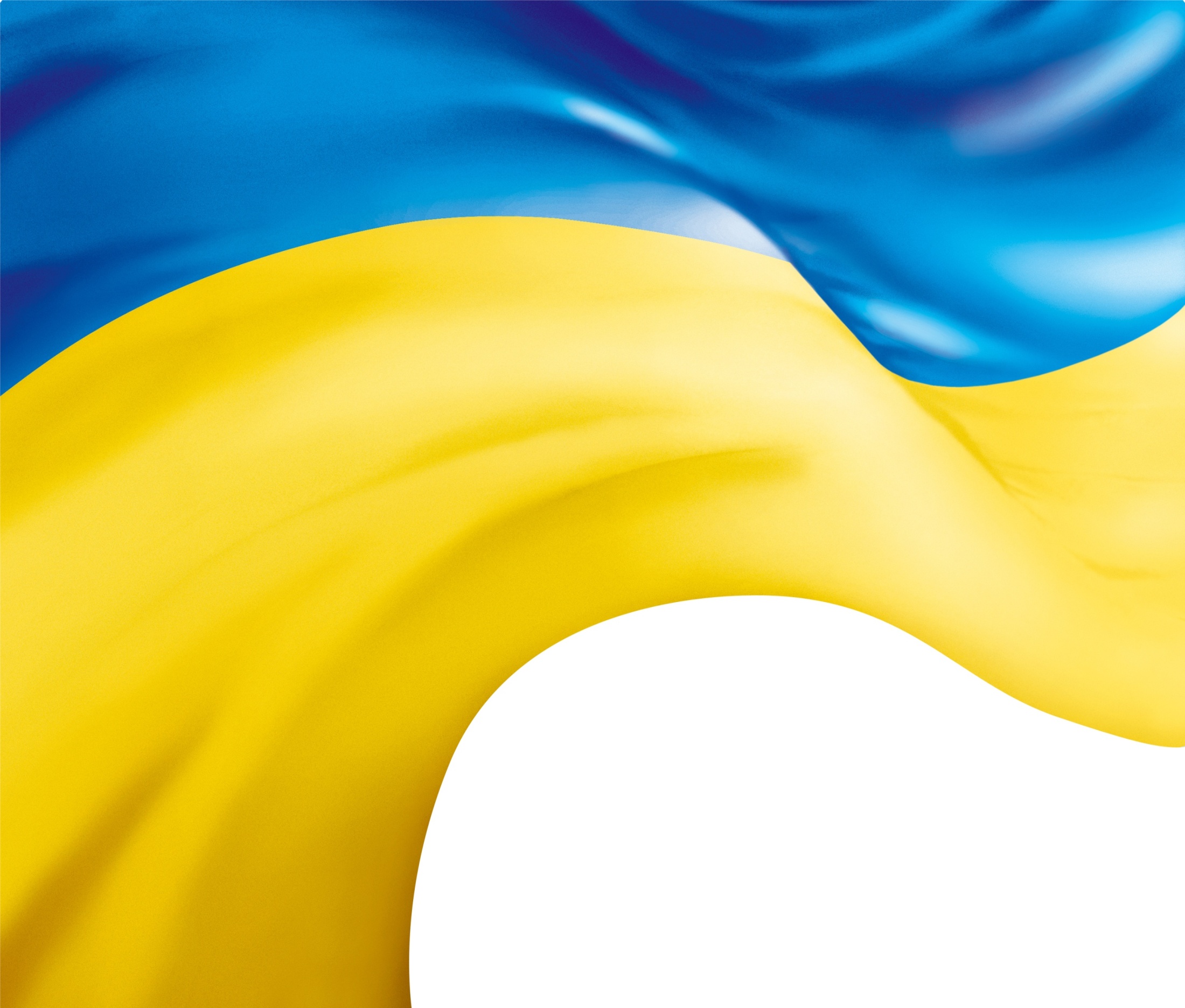 Наша Батьківщина - 
УКРАЇНА
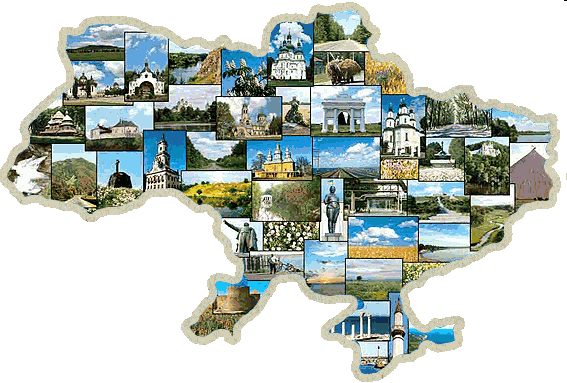 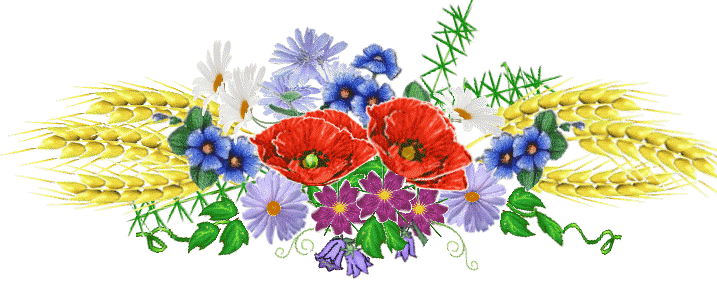 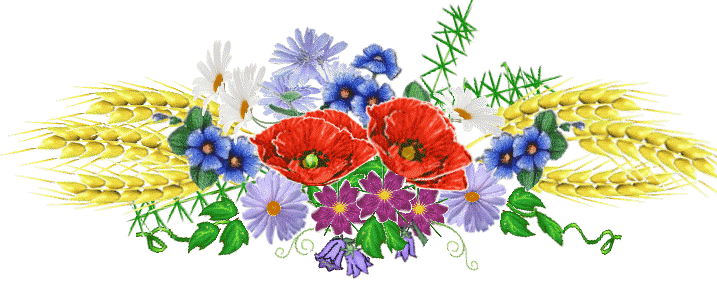 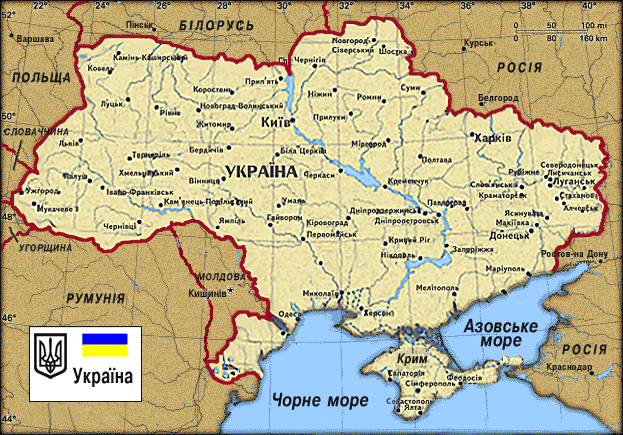 Тарас Шевченко
Іван Піддубний
Олег Антонов
Микола Амосов
Леонід Каденюк
Ліна Костенко
Ніна Матвієнко
Василь Сухомлинський
Юрій Чебан
Лілія Підкопаєва
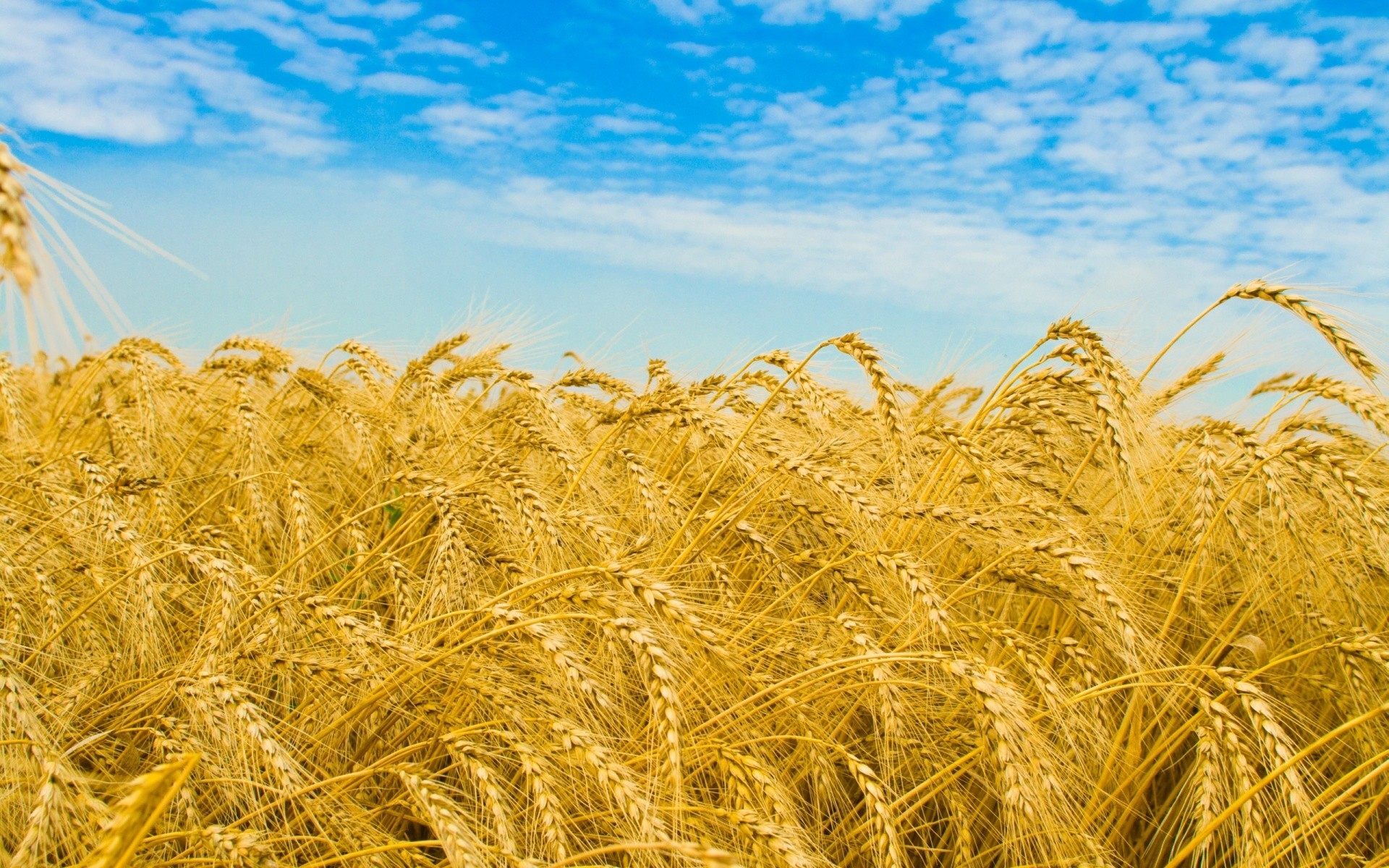 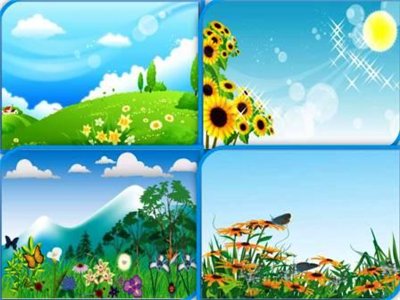 Ось небо блакитне i сонце в зенiтi!
Моя Україна - найкраща у ...            !
світі
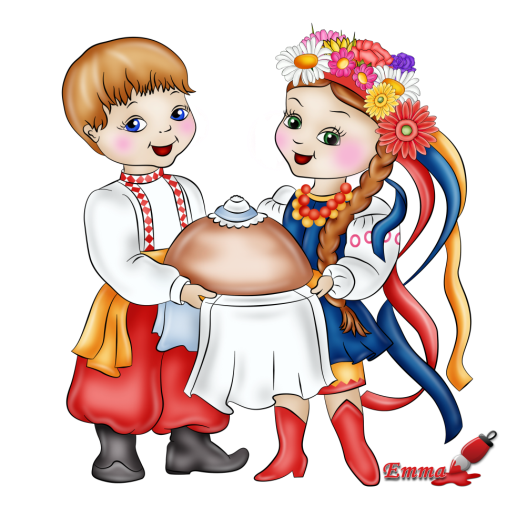 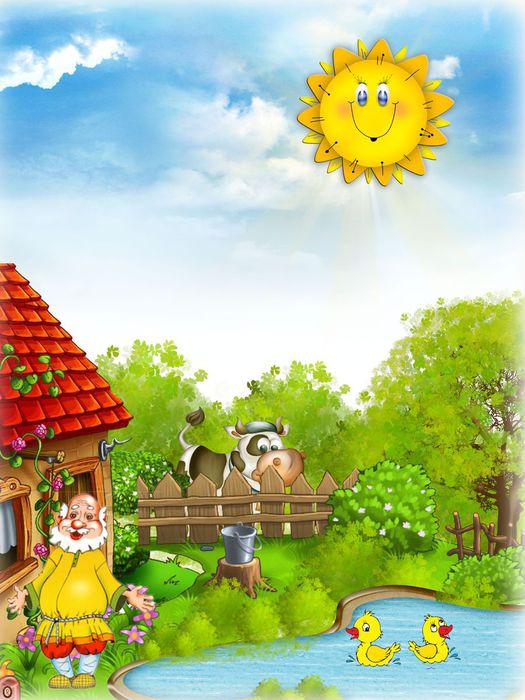 Сади чарiвнi, мальовничиї села.
Моя Україна - це пісня    ...          .
весела
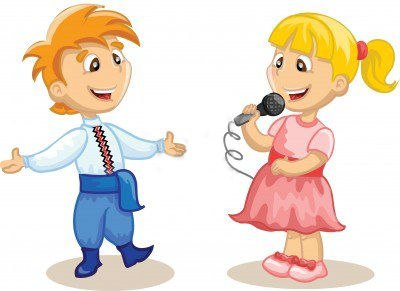 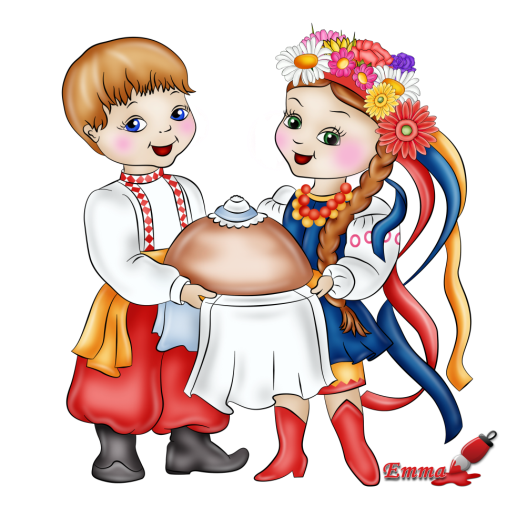 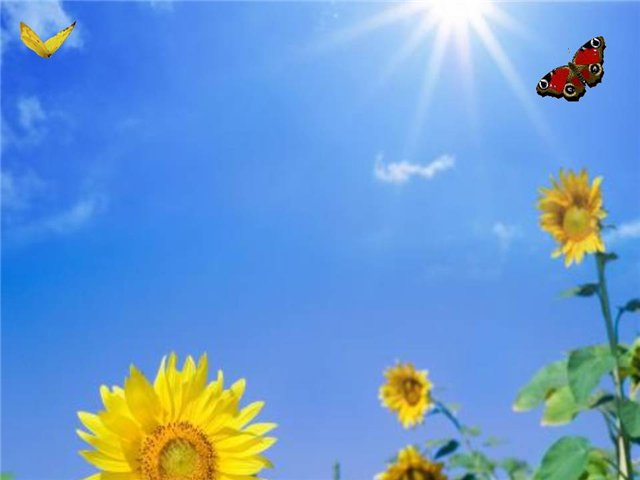 Вітчизно свята, дорога Україно,
Для кожного з нас  ти у свiтi    ...         .
єдина
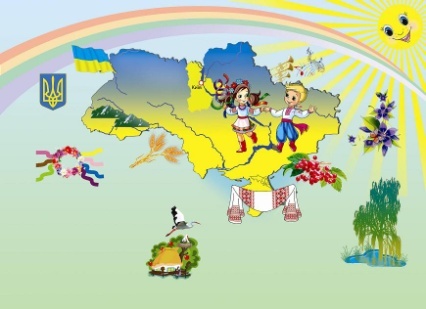 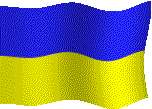 Україна єдина
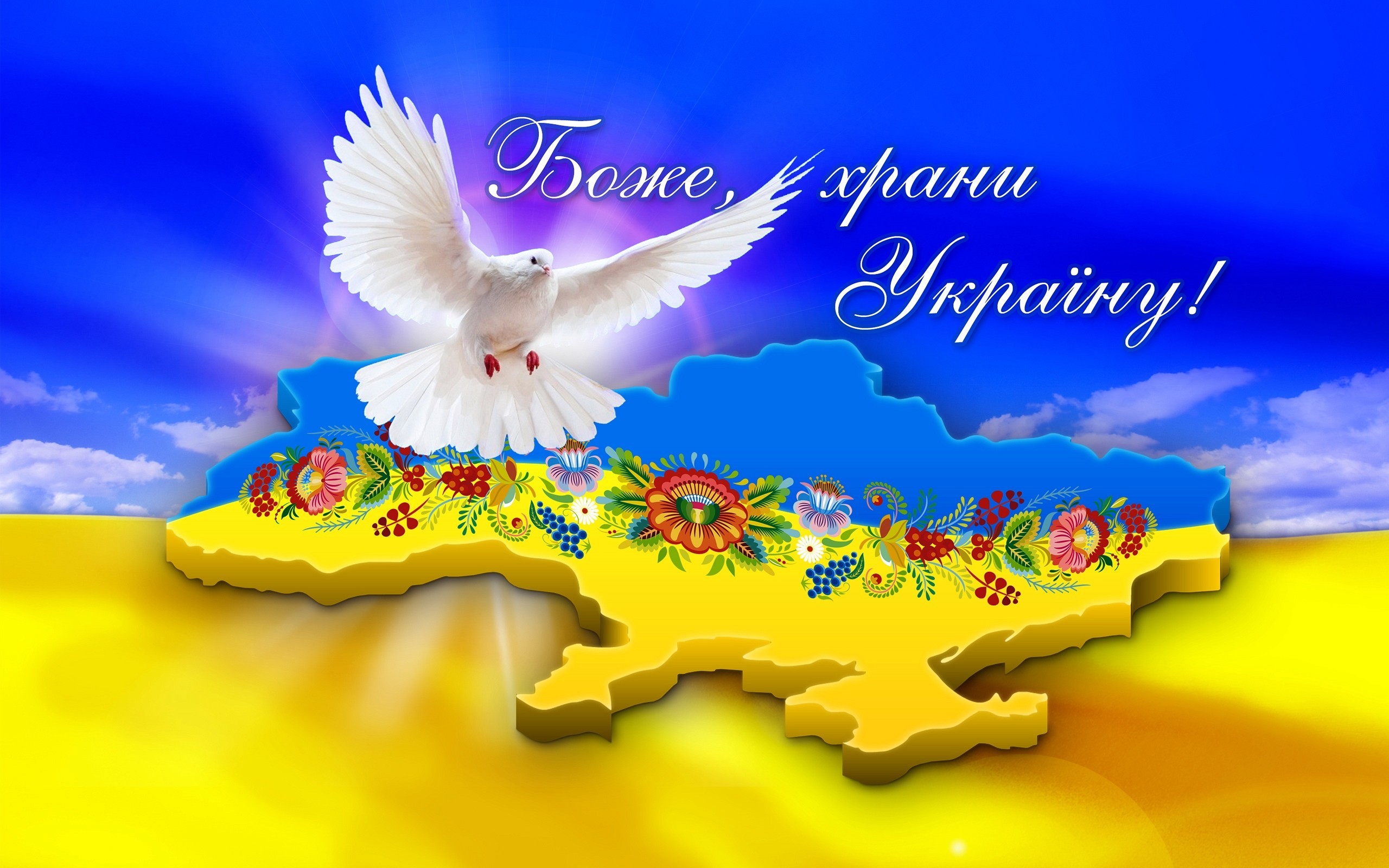 Позакласний захід учнів 2-х класів ОСШ№121
Підготувала класовод  Шимчик С.В.